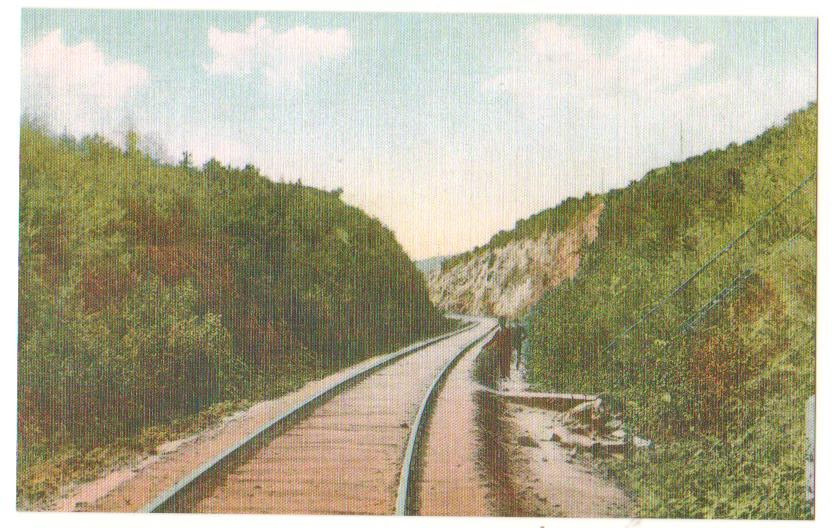 «Ворота в Сибирь» Челябинск на рубеже XIX – XX веков
«Ворота в Сибирь» - Челябинск на рубеже XIX – XX веков.
Сибирская железная дорога связала Европу и Азию
Дорога связывает металлургические заводы Южного Урала с центром Российской империи.
Что такое модернизация? Дайте определение понятию промышленный переворот.
Задачи урока:
1) Характеризовать социальную и экономическую жизнь Челябинска на рубеже ХIХ-ХХ веков.                                                      2) Соотносить изменения в жизни города с  основными направлениями реформ С.Ю.Витте.
На строительстве Трансиба работали рабочие многих профессий.
Зарубка шпал. Для железных дорог России ширина колеи 1524 мм.
Вокзал Челябинска – «Ворота в Сибирь» (1892 год). Первый поезд прибыл в город 25 октября 1892 года.
Николаевский посёлок в Челябинске близ привокзальной площади
Переселенческий пункт в Челябинске
Мост через реку Миасс на линии Екатеринбург – Челябинск (1895 год)
Линия железной дороги вдоль реки Юрюзань
Первый товарно-пассажирский поезд на Южном Урале
Железнодорожный вокзал в Златоусте (1890 год)
Встреча императора Николая II в Златоусте 30 июня 1904 года
Домашнее задание: